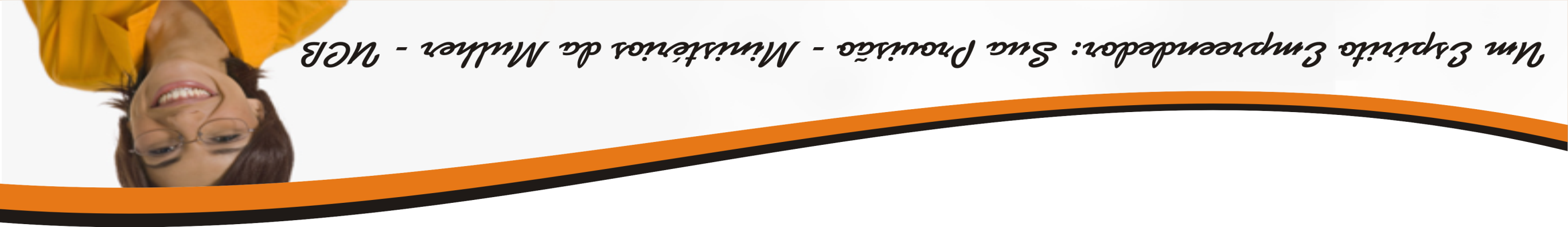 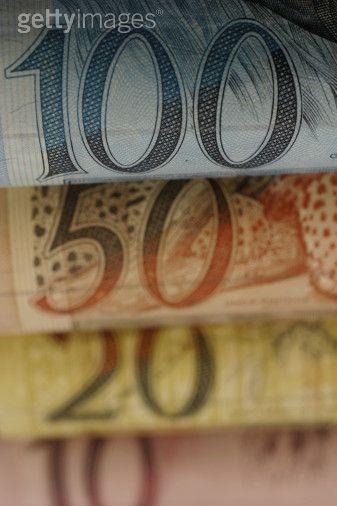 PARA ONDE VAI SUA OFERTA
?
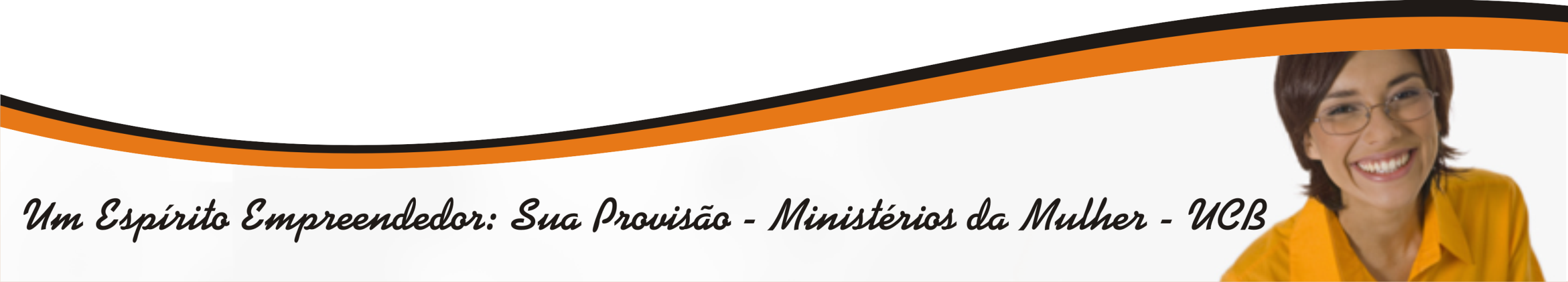 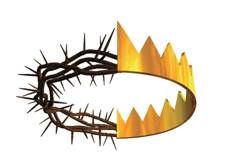 Ministério da Fidelidade - UCB
Todas as Dádivas e Ofertas oferecidas ao Senhor nos Cultos ou na Escola Sabatina, têm a seguinte distribuição:
 
   10%  Projetos Missionários  ( Rádio Mundial, Flagelados, Temperança, Sacrifício, Sociedade Bíblica do Brasil e Projeto Associação/Missão).
 
   10%  Projetos de Desenvolvimento da Associação / Missão  ( Igrejas/Terrenos em Lugares Novos).
 
   20%  Fundo Mundial das Missões
 
   60%  Igreja Local
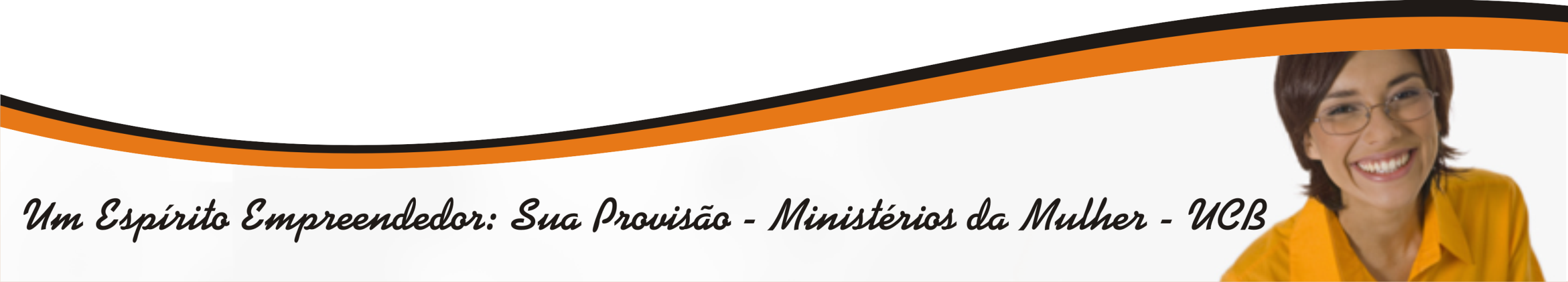 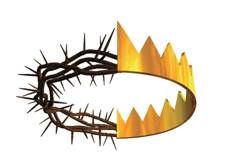 Ministério da Fidelidade - UCB
Desta maneira são atendidas todas as necessidades da IASD - Local e Mundial!
“O dinheiro de Deus deve ser usado não apenas em nossa vizinhança imediata, mas nos países e ilhas longínquos. 
Se seu povo não se unir nesta obra, 
Deus seguramente retirará
 o poder que não é 
devidamente utilizado”. 
7T 215
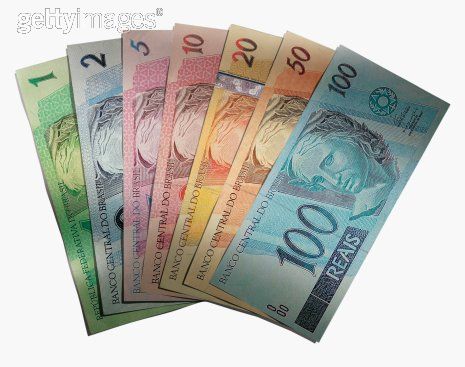 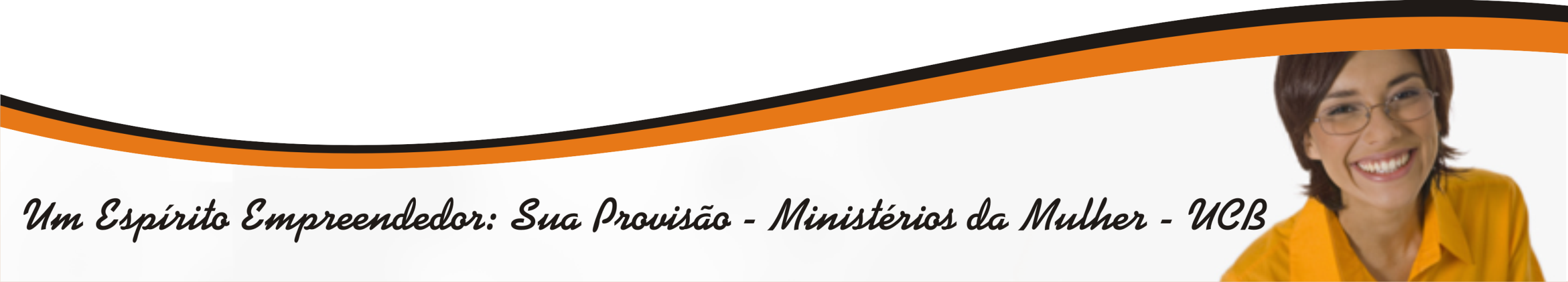 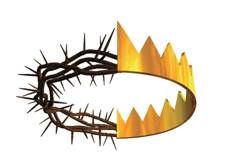 Ministério da Fidelidade - UCB
“Mostrar um espírito liberal, abnegado para com o êxito das missões estrangeiras, é um meio seguro de fazer avançar a obra missionária na pátria; pois a prosperidade da obra nacional depende grandemente,
abaixo de Deus, 
da influência refletida 
da obra evangélica 
feita nos países afastados.
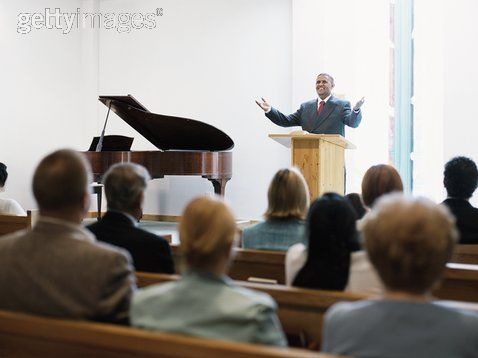 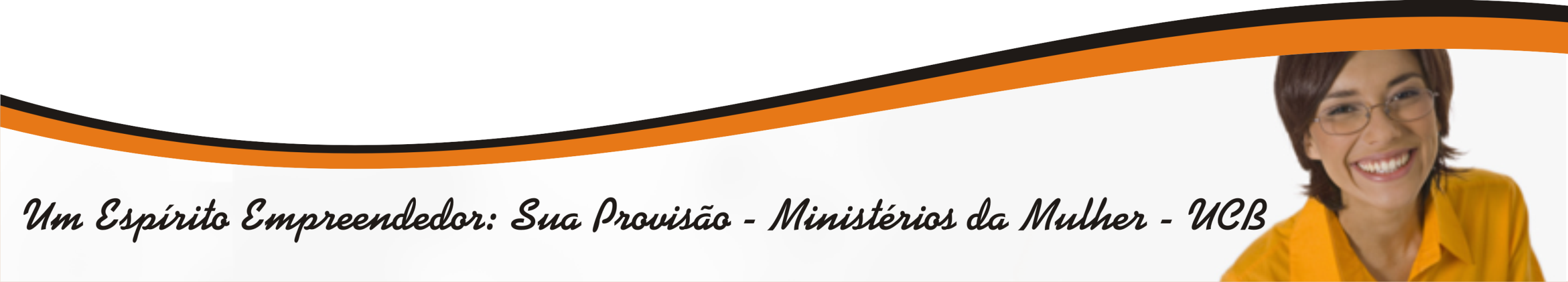 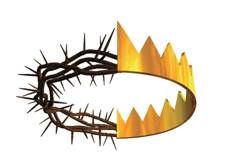 Ministério da Fidelidade - UCB
É trabalhando para prover às necessidades de outros, que pomos nossa alma em contato com a Fonte de todo o poder... 
É Seu desígnio que, em todo lar, em toda igreja, e em todos os centros da obra, se manifeste um espírito de liberalidade no enviar auxílio aos campos estrangeiros...” 
O.E 465,466
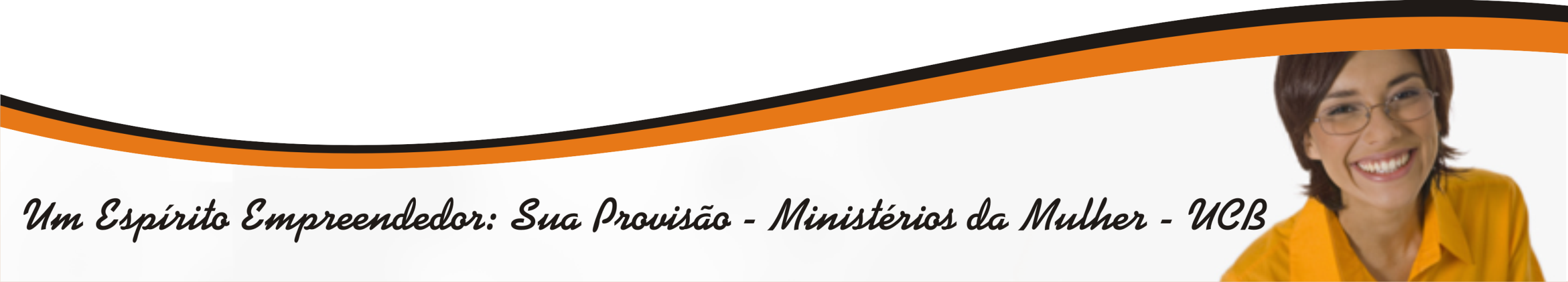 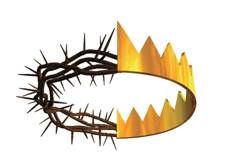 Ministério da Fidelidade - UCB
A oferta deve ser:
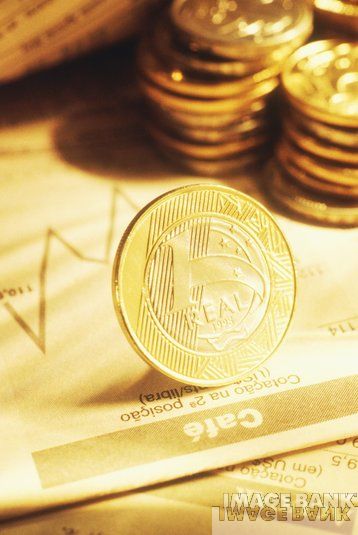 1 -
Individual e voluntária:
“Cada um contribua segundo estiver proposto no coração; não com tristeza, ou por necessidade; porque Deus ama a quem dá com alegria.” II Cor. 9:7.
2 -
Regular e planejada:
“No primeiro dia da semana cada um de vós ponha de parte, em casa...”. I Cor. 16:2. 
“... e preparem de antemão a vossa dádiva já anunciada.” II Cor. 9:5.
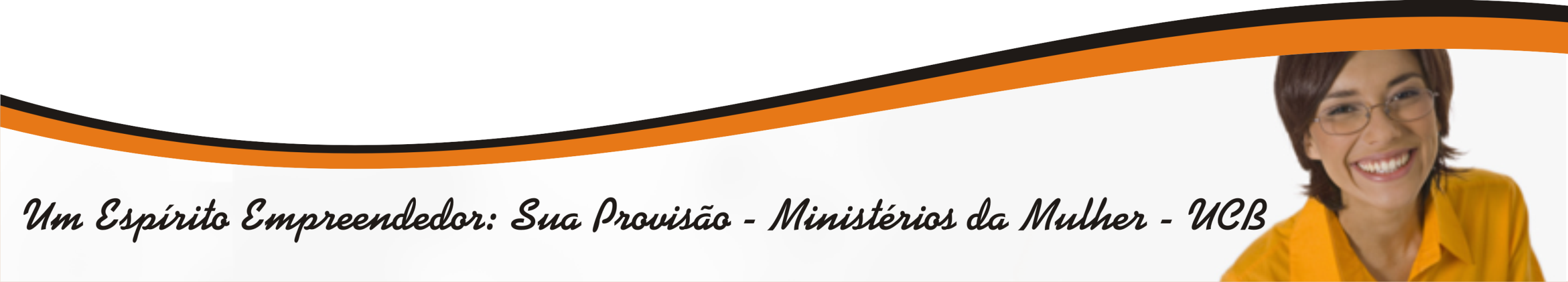 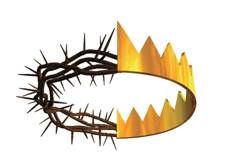 Ministério da Fidelidade - UCB
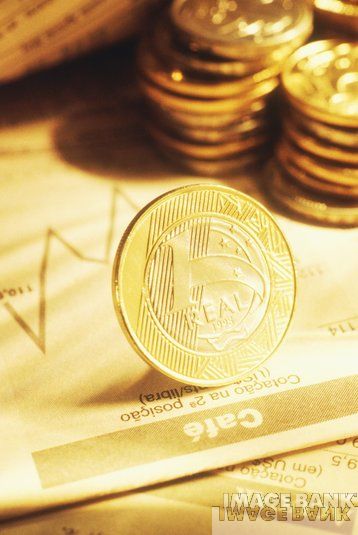 3 -
Proporcional:
“Cada um oferecerá na proporção...” 
Deut. 16:17
“... Conforme a sua prosperidade...” I Cor 16:2
4 -
Como Ato de Adoração e Gratidão:
“Tributai ao Senhor a glória devida ao Seu nome; trazei oferendas, e entrai nos seus átrios.” Sal. 96:8 
“... Ninguém comparecerá perante o Senhor de mãos vazias.” Deut. 16:16
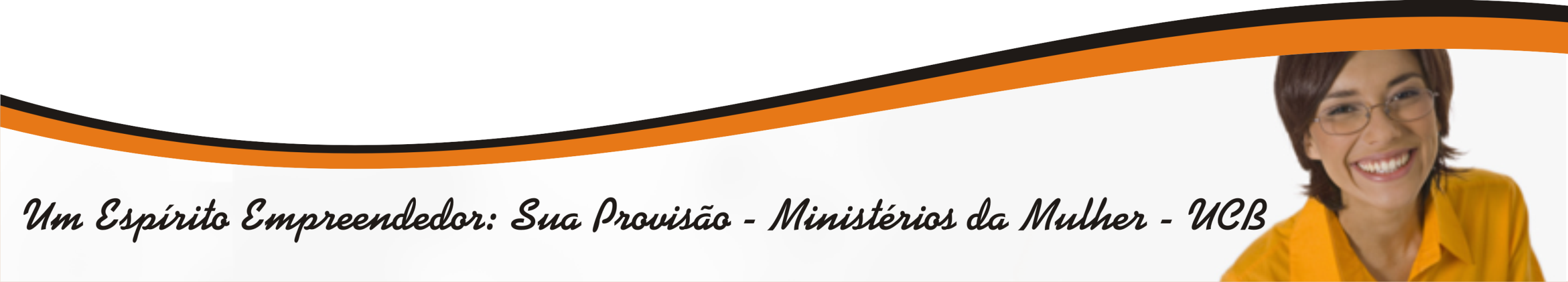 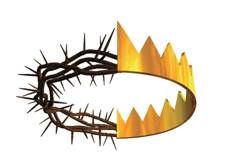 Ministério da Fidelidade - UCB
"Cristo entregou tudo por nós; e os que aceitam a Cristo estarão prontos para sacrificar tudo pela causa de seu Redentor... 
Se amarmos a Jesus, gostaremos de 
para Ele viver, de apresentar-Lhe 
nossa oferta de gratidão, de 
trabalhar para Ele." 
AE197.
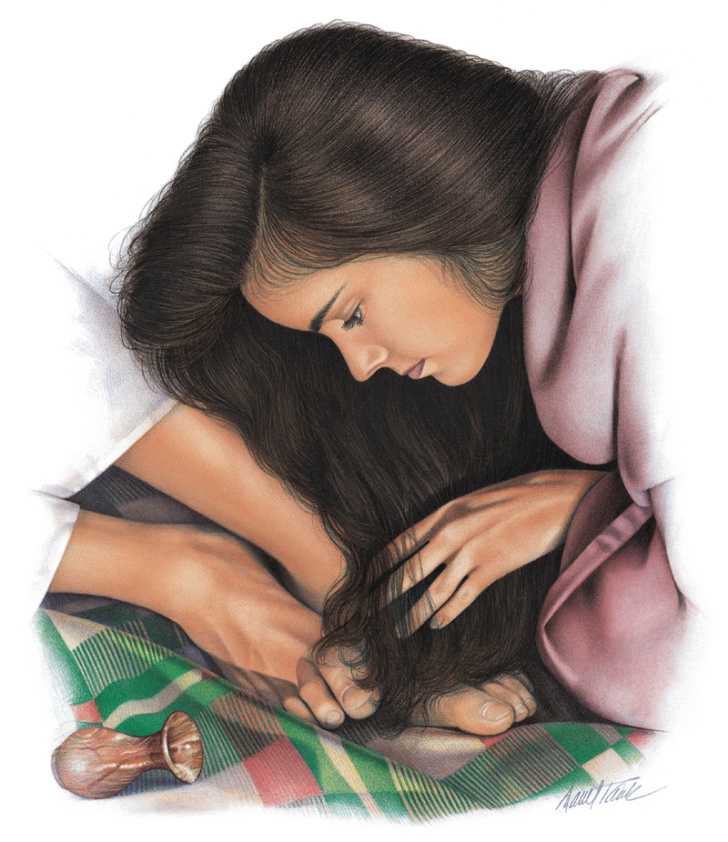 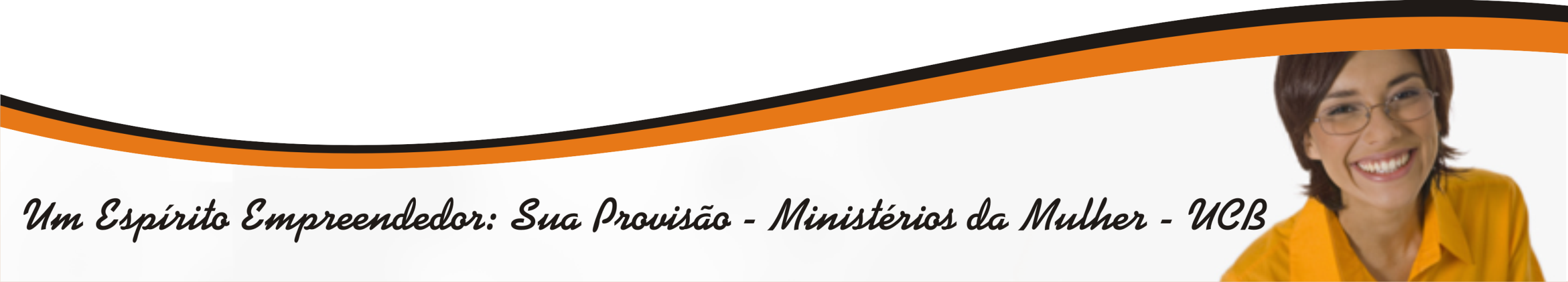 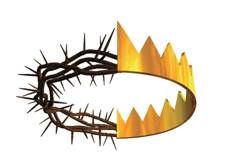 Ministério da Fidelidade - UCB